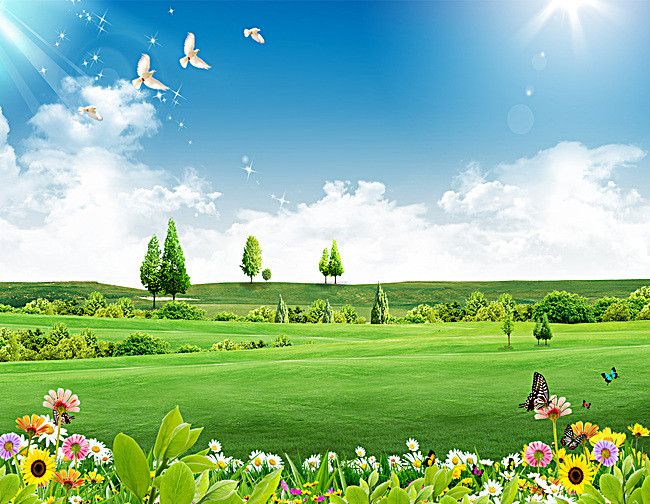 আজকের ক্লাসে সবাই কে স্বাগত
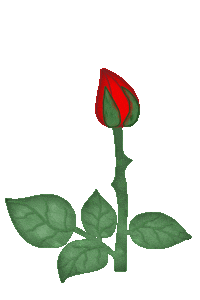 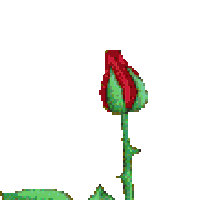 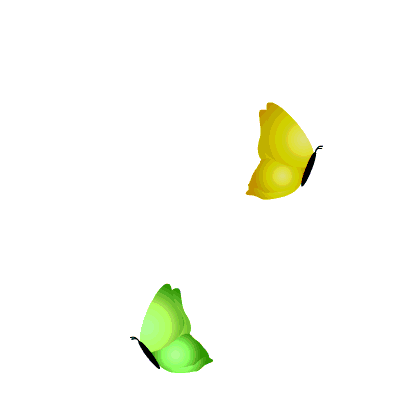 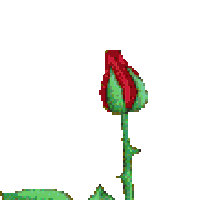 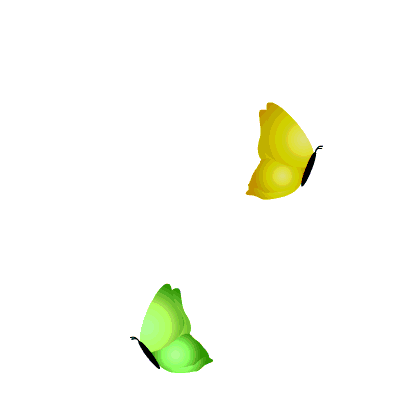 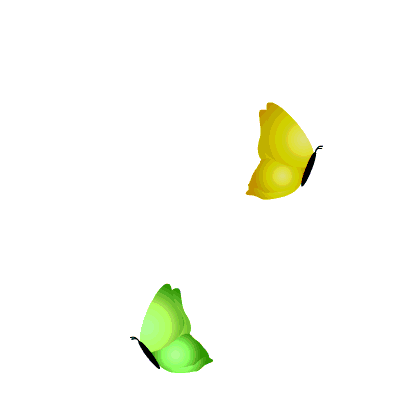 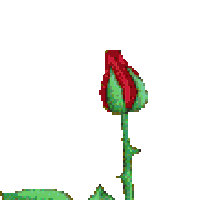 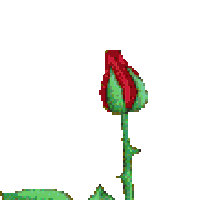 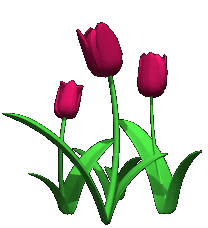 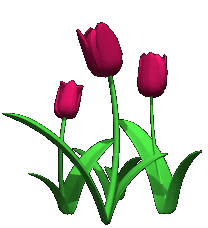 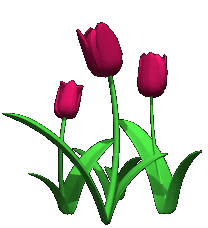 সবাইকে গণিত ক্লাসে স্বাগতম
শিক্ষক পরিচিতি
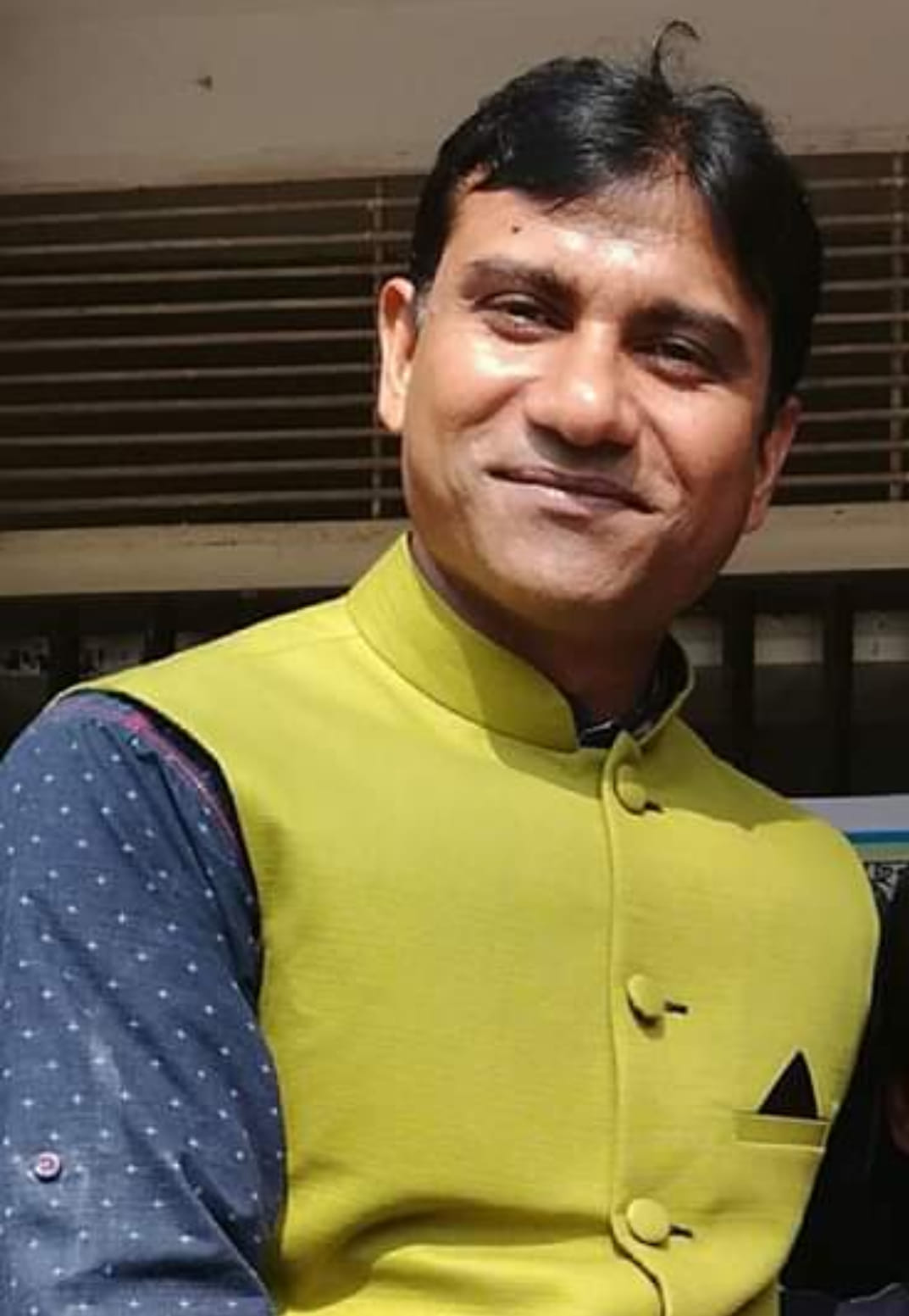 মো রফিকুল ইসলাম
সহকারি শিক্ষক
দক্ষিন কামারকাঠী সঃ প্রাঃ বিদ্যালয়
নেছারাবাদ, পিরোজপুর
পাঠ পরিচিতি
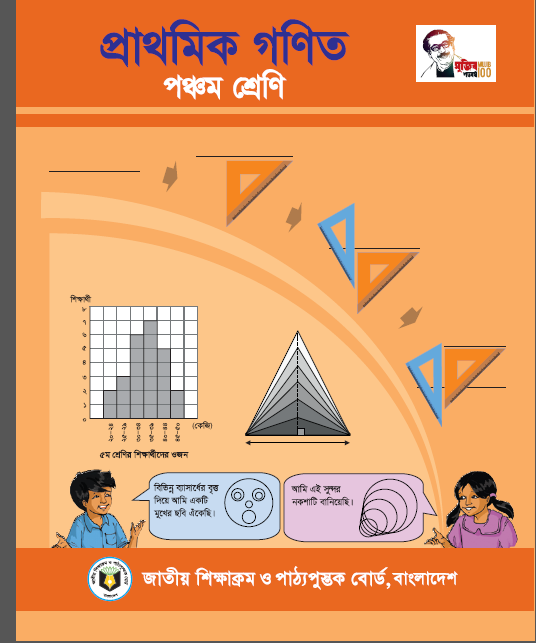 শ্রেণিঃ পঞ্চম                                                                          বিষয়ঃ প্রাথমিক গণিত
পাঠ পরিচিতিঃ ভগ্নাংশ
পাঠ্যংশঃ ভগ্নাংশের ভাগ
শিখনফল
২০.৬.১ প্রকৃত ভগ্নাংশকে প্রকৃত ভগ্নাংশ দ্বারা ভাগ করতে পারবে।
পূর্বজ্ঞান যাচাই
25
৫
৫
3
১০
27
×
×
১২
5
ii)
i)
বিপরীত ভগ্নাংশ
কোন ভগ্নাংশের লব ও হর এর স্থান পরিবর্তন করলে যে ভগ্নাংশ পাওয়া যায় তাকে ঐ ভগ্নাংশের বিপরীত ভগ্নাংশ বলে।
২
৩
২
৩
যেমন-            এই ভগ্নাংশের লব ২,হর ৩ যদি এই ভগ্নাংশের লব ও হর স্থান পরিবর্তন করে তবে ভগ্নাংশটি হবে
৩
২
৩
২
এর বিপরীত ভগ্নাংশ
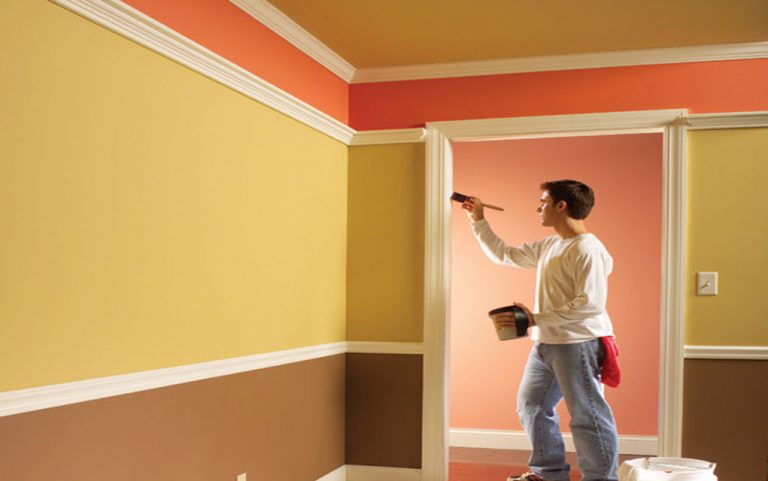 একটি দেওয়াল রঙ করার কথা চিন্তা করি…
2 ডেসি লি রঙ দ্বারা         বর্গ মিটার দেয়াল রঙ করা যায়। ১ ডেসি লি রঙ দ্বারা আমরা কত বর্গ মি দেয়াল রঙিন করতে পারবে।
০
?
বর্গ মি
এখন বলো, ১ ডেসি লি দ্বারা বেশি না কম দেয়াল রঙিন করতে পারব?
কম অর্থাৎ
ডেসি লি
২
১
০
১৮
৫
= ১ ডেসি লি রঙ দ্বারা রঙিন দেয়ালের ক্ষেত্রফল
÷ রঙ এর পরিমাণ
গাণিতিক বাক্যঃ
মোট রঙিন দেওয়ালের ক্ষেত্রফল
১৮
=
÷ ২
৫
১
বর্গ মিটার দেয়াল রঙিন করতে       ডেসি লি রঙ লাগে। ১ ডেসি লি রঙ দ্বারা কত বর্গ মি দেয়াল রঙিন করা যাবে?
৩
০
?
বর্গ মি
এখন বলো, ১ ডেসি লি দ্বারা বেশি না কম দেয়াল রঙিন করতে পারব?
১
বেশিঅর্থাৎ
ডেসি লি
০
3
৫
= ১ ডেসি লি রঙ দ্বারা রঙিন দেয়ালের ক্ষেত্রফল
÷ রঙ এর পরিমাণ
গাণিতিক বাক্যঃ
মোট রঙিন দেওয়ালের ক্ষেত্রফল
৩
১
=
÷
৫
৩
১
৩
÷
রেখাচিত্র ব্যবহার করে                  হিসাবটি কীভাবে করব চিন্তা করি।
৩
৫
১ ডেসি লি হলো        ডেসি লি এর ৩ গুণ
ডেসি লি রঙ দ্বারা       বর্গ মি আংশ রঙিন করা যায়
ডেসি লি রঙ দ্বারা রঙিন অংশের ক্ষেত্রফলকে ৩ গুণ করি।
বর্গ মি
০
০
০
১
১
৩
৩
৯
৩
৩
৫
৫
৫
ডেসি লি
ডেসি লি
১
ডেসি লি
=
=
÷
×
৩
৩
÷
১
৫
2
বর্গ মিটার দেয়াল রঙিন করতে       ডেসি লি রঙ লাগে। ১ ডেসি লি রঙ দ্বারা কত বর্গ মি দেয়াল রঙিন করা যাবে?
৩
০
?
বর্গ মি
এখন বলো, ১ ডেসি লি দ্বারা বেশি না কম দেয়াল রঙিন করতে পারব?
১
বেশিঅর্থাৎ
ডেসি লি
০
3
৫
= ১ ডেসি লি রঙ দ্বারা রঙিন দেয়ালের ক্ষেত্রফল
÷ রঙ এর পরিমাণ
গাণিতিক বাক্যঃ
৯
মোট রঙিন দেওয়ালের ক্ষেত্রফল
৩
২
১০
=
÷
৫
৩
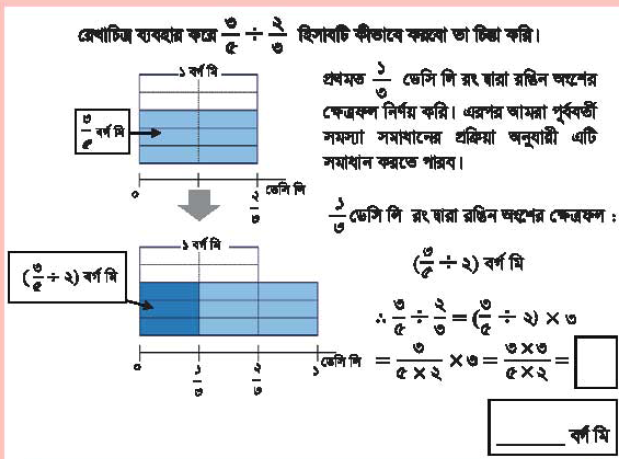 মনে রেখ
ভগ্নাংশের ভাগ এর ক্ষেত্রে, বিপরীত ভগ্নাংশ দ্বারা প্রথম ভগ্নাংশ গুণ করি।
÷
পরিবর্তন
উল্টিয়ে
হিসাব করঃ
৯
২
৭
৪
৭
৯
২
৪
৯
৪
৭
২
ভগ্নাংশের ভাগ এর ক্ষেত্রে, বিপরীত ভগ্নাংশ দ্বারা প্রথম ভগ্নাংশ গুণ করি।
২১
১
৯
৫
৩
৩
৩
২
২
২
÷
×
÷
×
১
৮
২
৮
৮
×
×
১
৪
৪
৪
৯
৯
৯
×
×
=
=
=
=
=
=
=
=
২
১
২
একক কাজ
হিসাব করঃ
২
১৫
৩
৫
৭
২৮
÷
÷
৫
৭
i)
ii)
দলীয় কাজ
৮
লাল দল
৯
৩
৭
২
÷
÷
÷
৭
৫
১০
৩
নীল দল
১২
২
৯
সবুজ দল
মূল্যায়ন
বর্গ মি একটি দেয়াল রঙিন করতে       ডেসি লি রঙ লাগে। ১ ডেসি লি রঙ দ্বারা কত বর্গ মি দেয়াল রঙিন করা যাবে?
৩
৪
২
৭
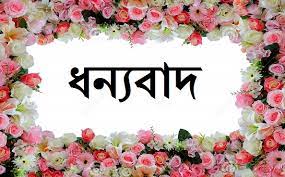 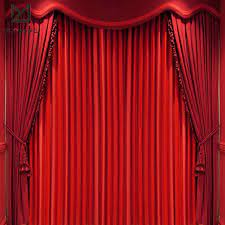 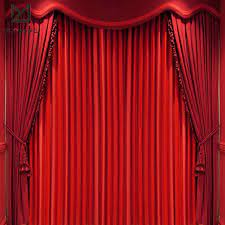